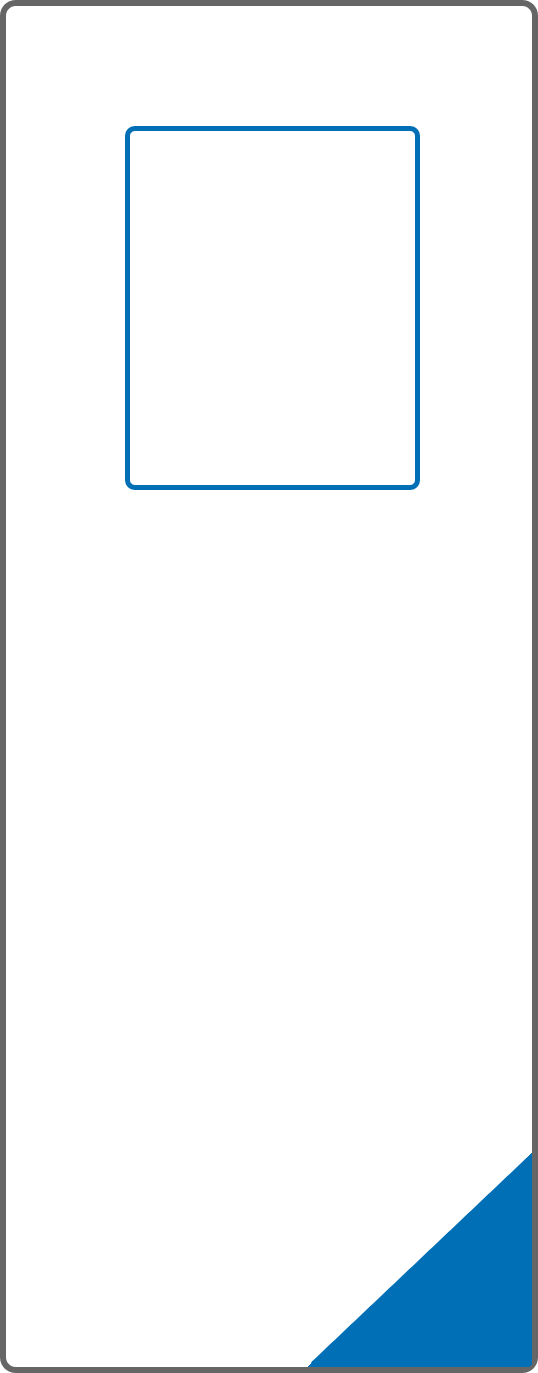 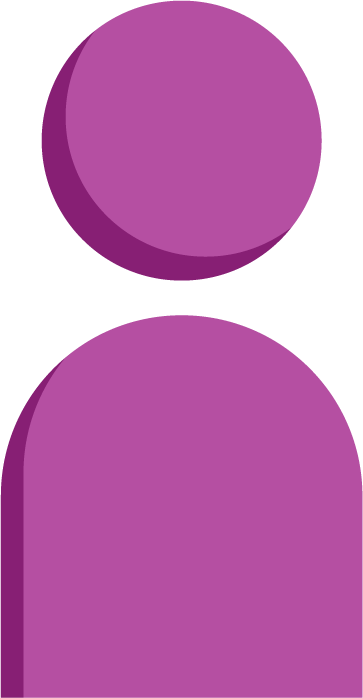 Introduce the sounds
Consonant
Blends
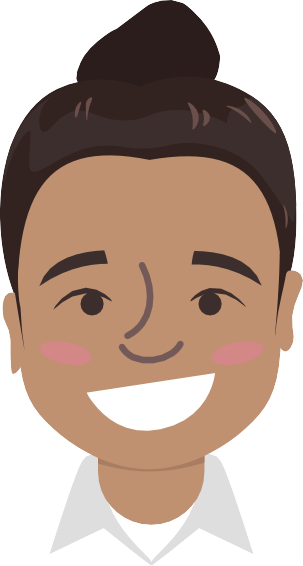 screen 
/s/ /k/ /r/ /ē/ /n/ 

= screen
It’s time to learn new sounds! 

We use the sound rule to help us read!
[Speaker Notes: See lesson plan for specific instructional guidance.

Introduce the Sound!
Say: Learning new sounds is so cool! Repeat our chant after me! 
"It's time to learn new sounds! 
We use the sound rule to help us read!"
Do: Say one sentence at a time of the Introduce the Sound chant and ask the students to repeat after you.
Say: Let's learn a super cool new rule today!

Say: Today, we'll look at decoding and spelling words with three letter blends. We read these words just like we decode and read words with 2 letter blends. For example, when we see screen, we say /s/ /k/ /r/ /e/ /n/ = screen.]
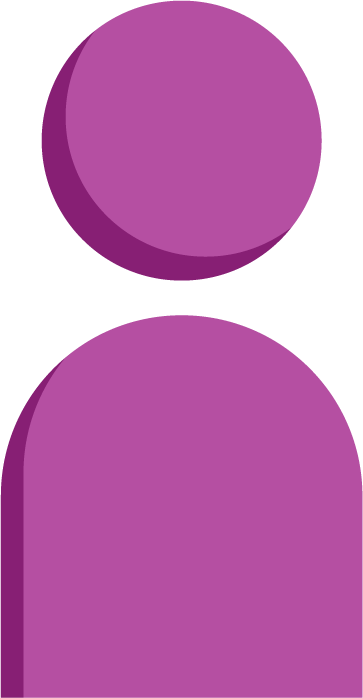 Introduce the sounds
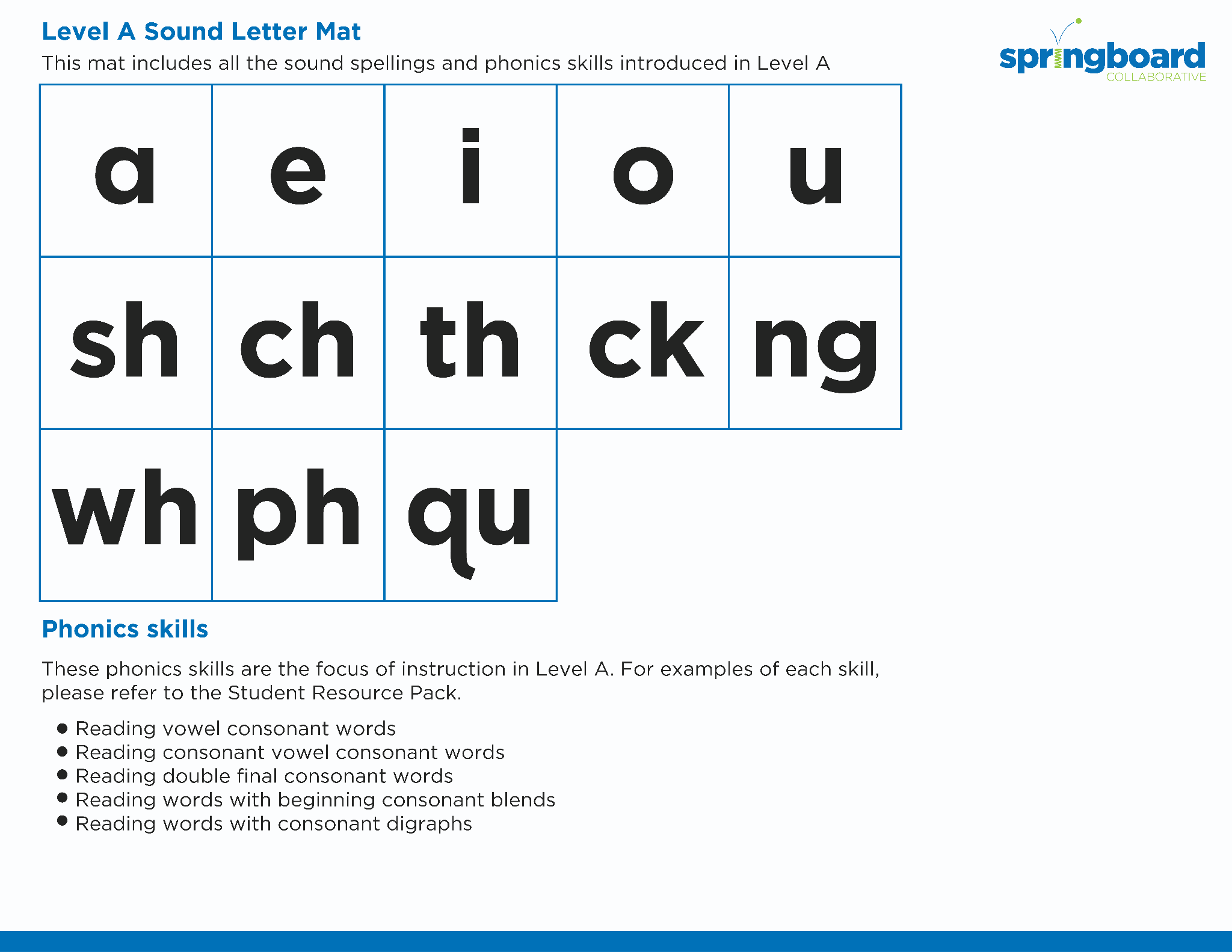 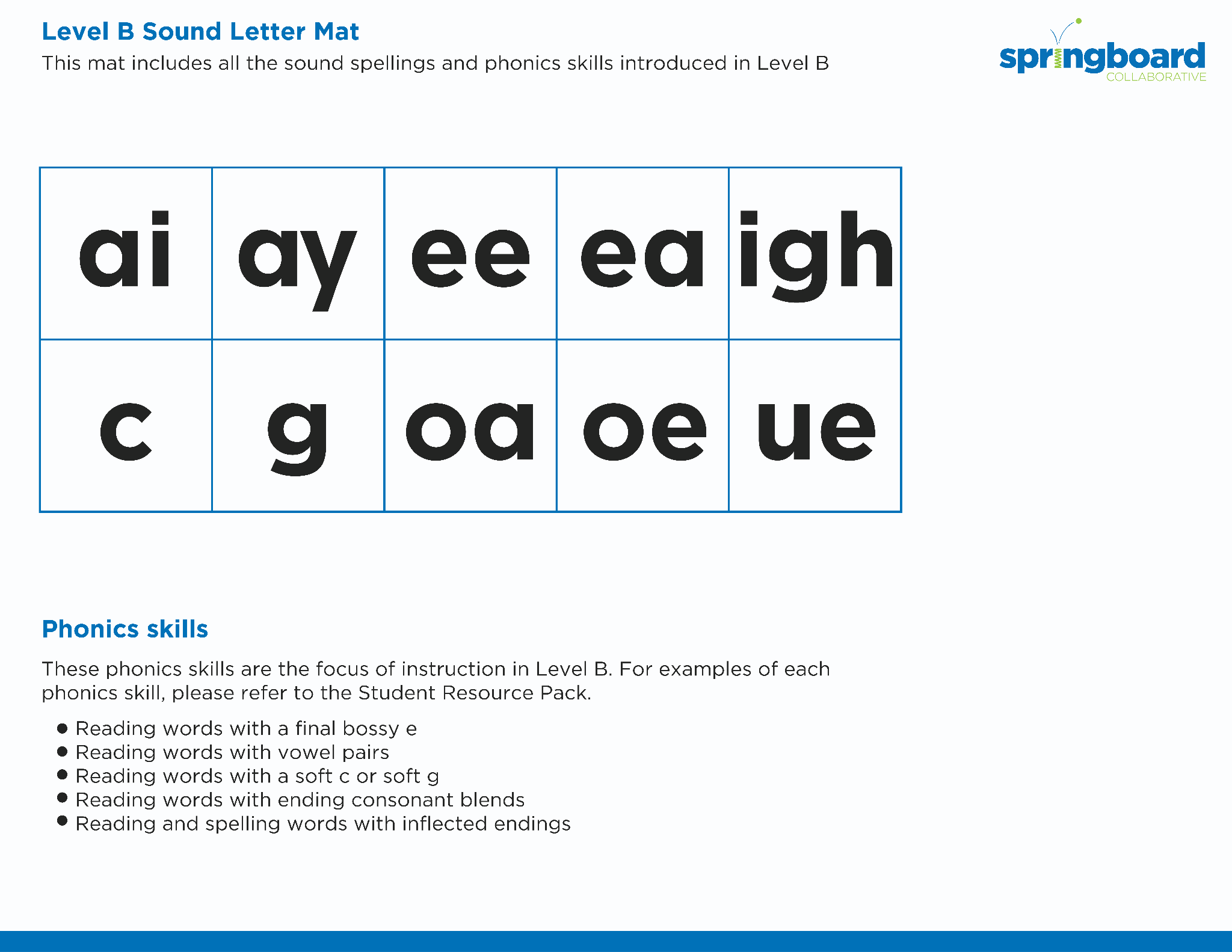 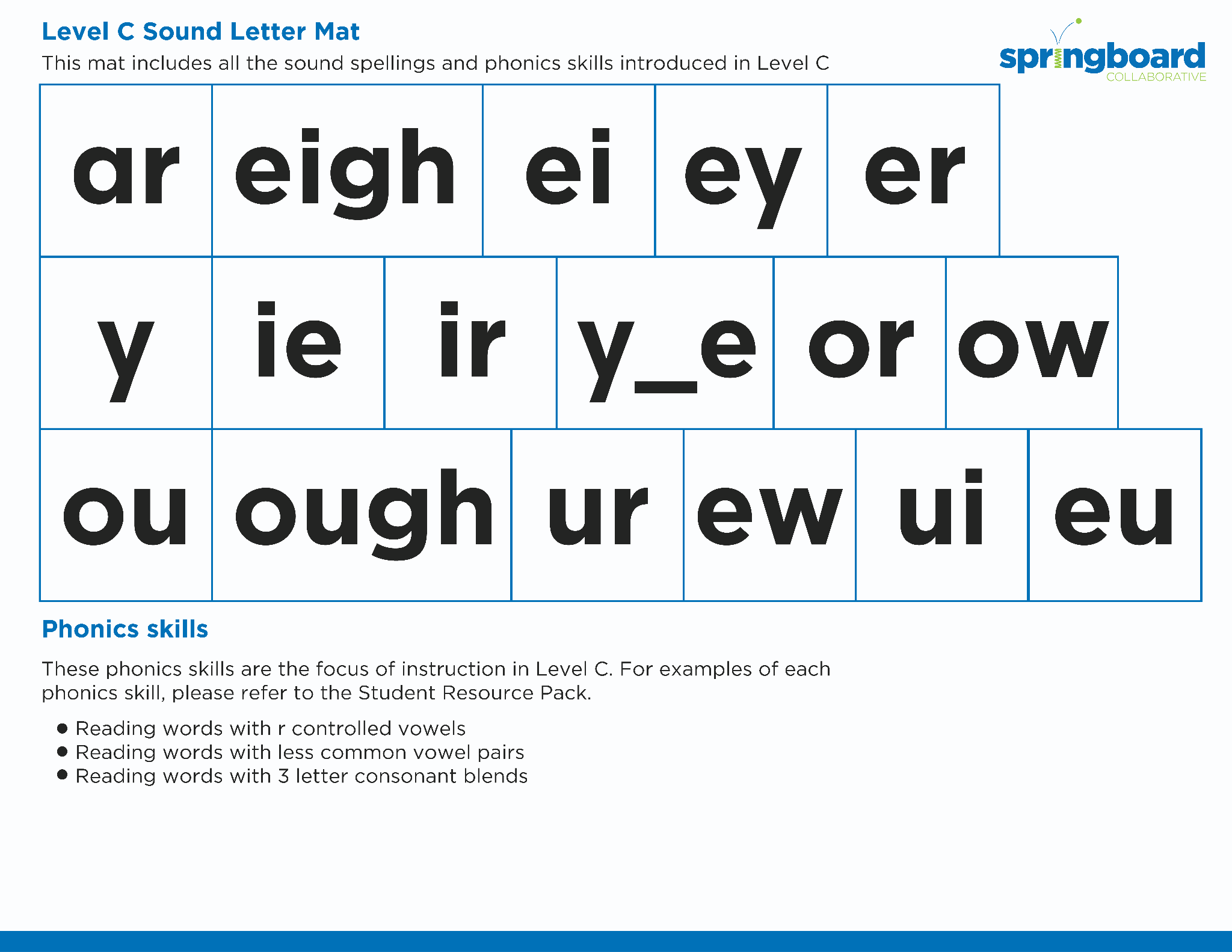 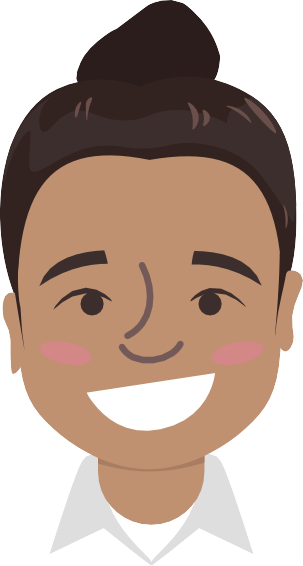 [Speaker Notes: See lesson plan for specific instructional guidance.

Introduce the Sound!
Say: Before we start practicing decoding words, let's review our sound cards.
Do: Flip through and review all the sound spelling cards students have learned so far. (Sound Letter Cards: a, e, i, o, u, wh, sh, ch, ng, ck, ph, qu, ai, ay, ee, ea, igh, c, g, oa, oe, gu, ar, eigh, ei, ey, er, y, ie, ir, y_e, or, ow, ou, ough)
Say: Remember, each letter keeps its sound and blends it into the next sound. Let's practice reading our words!]
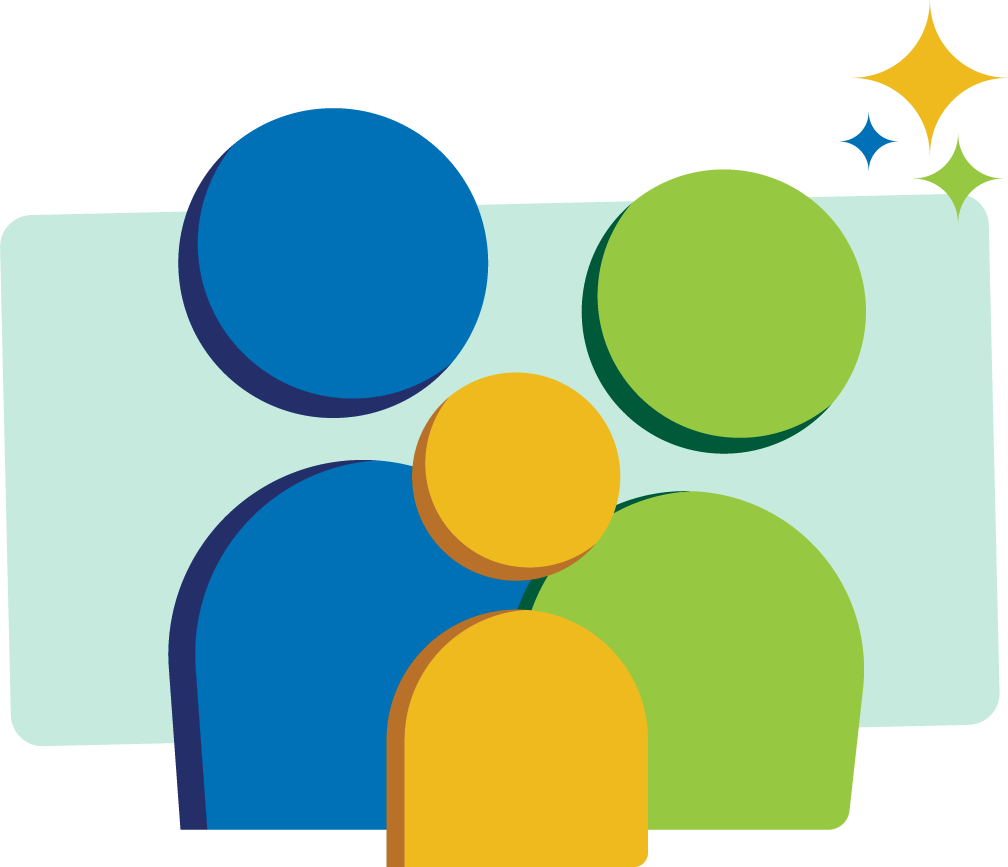 Blend the sounds
screen
Family Activity
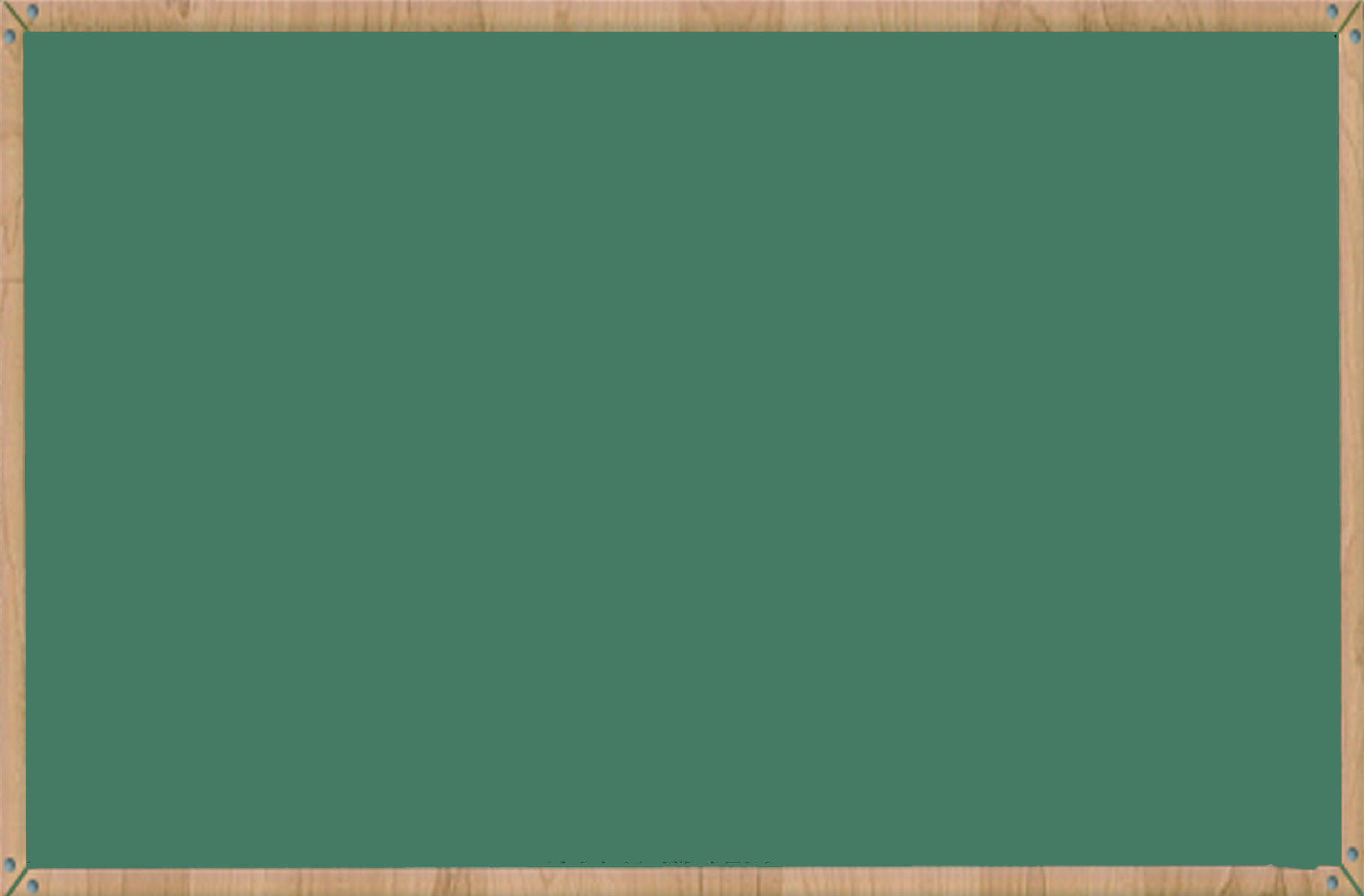 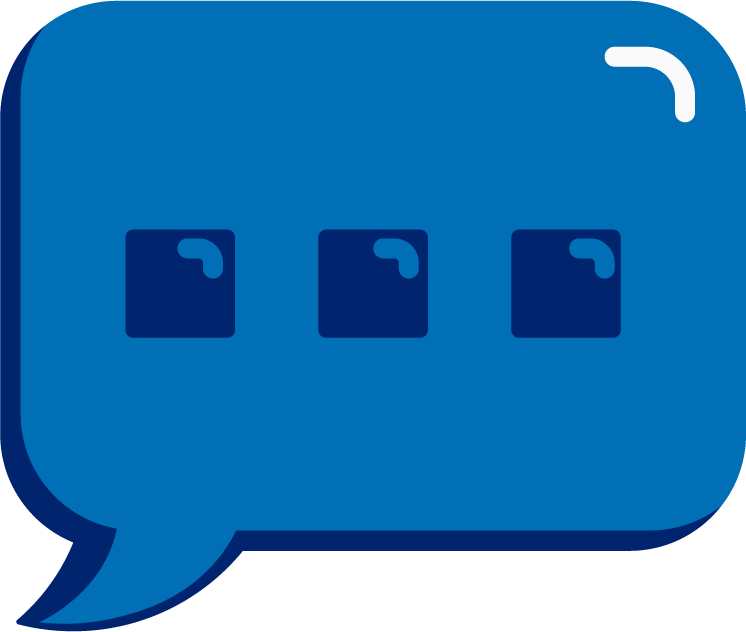 It’s time to blend the sounds!

It’s time to blend the sounds to help us read 
the words smoothly!
screen
[Speaker Notes: See lesson plan for specific instructional guidance.

Blend the Sounds!
Say: Blending sounds helps us read the words smoothly! Repeat our chant after me! 
"It's time to blend the sounds! 
It's time to blend the sounds to help us read the words smoothly!" 
Do: Say one sentence at a time of the Blend the Sounds chant and ask the students to repeat after you.
Say: Let's practice blending the sounds in some words today!

Say: When we blend the sounds in words, it helps us read the words smoothly. Let's try it. We read three letter blends the same way we read 2 letter blends. Each letter keeps their sound. The words may look long, but you've got this!
Do: Point to the word screen.
Say: Let's look at the vowels first. I see e-e. I'm going to underline it to remind me that it's a vowel pair that stays together. I don't have any other vowels. This must be a 1 syllable word. Before the e-e, I have s-c-r. Each consonant keeps its own sound. /s/ /k/ /r/. Add the vowel pair. /s/ /k/ /r/ /e/. Finally, add the final consonant. /s/ /k/ /r/ /e/ /n/ = "screen".]
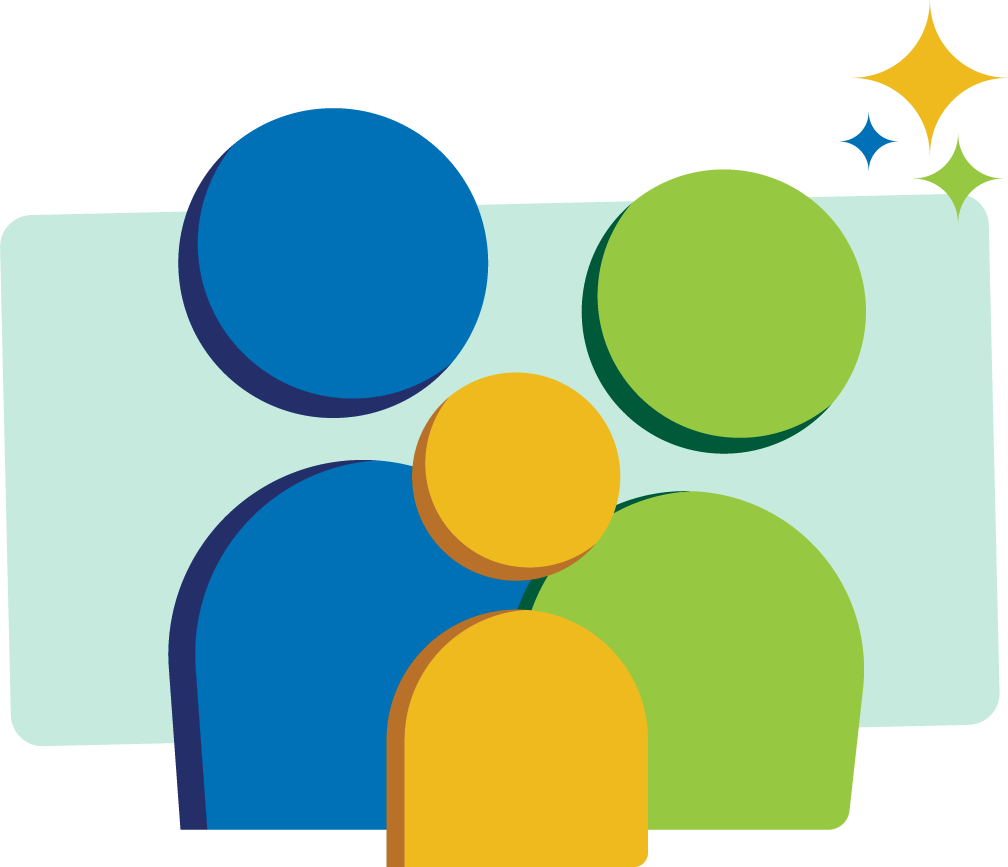 Blend the sounds
shrine
Family Activity
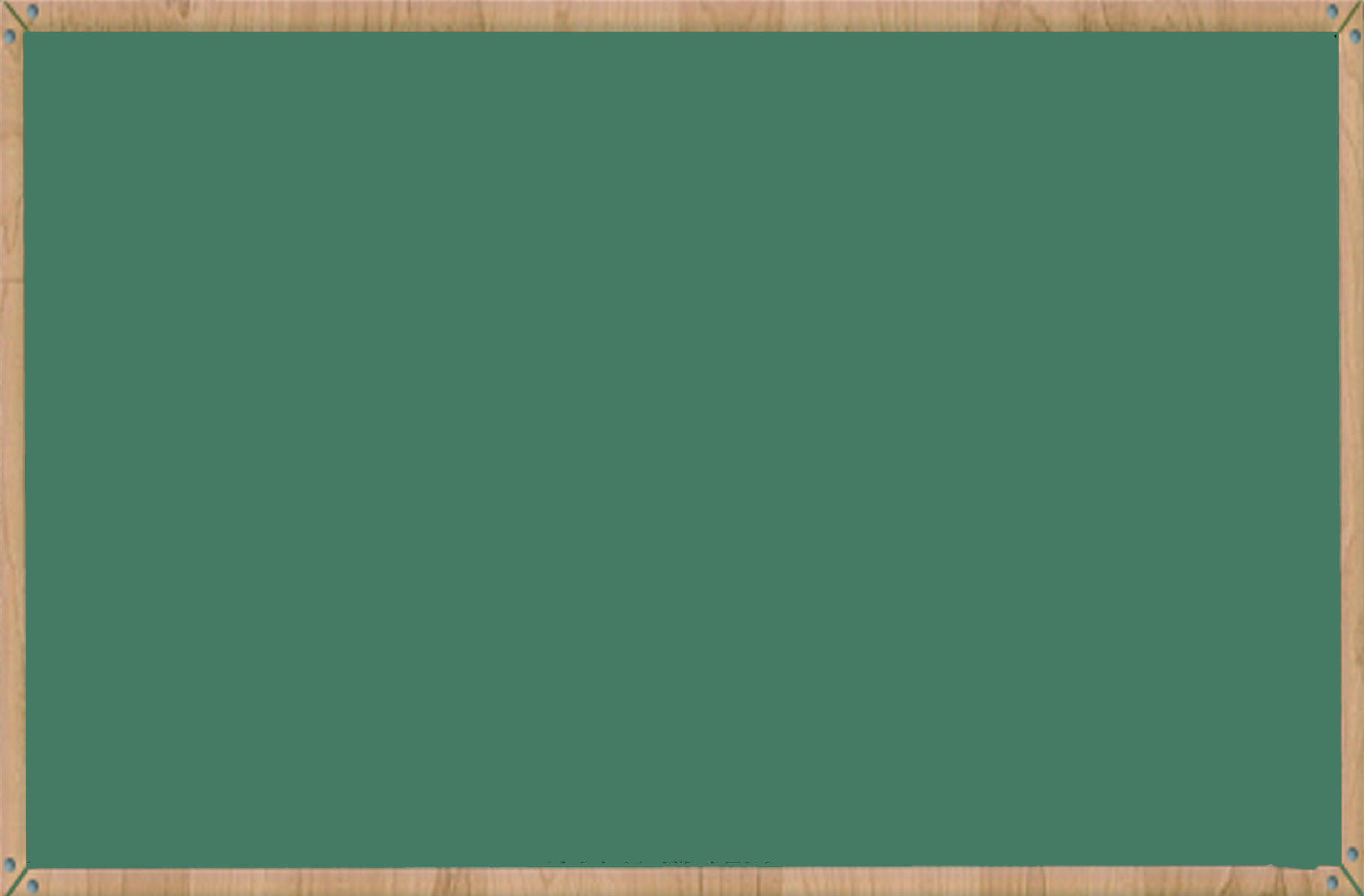 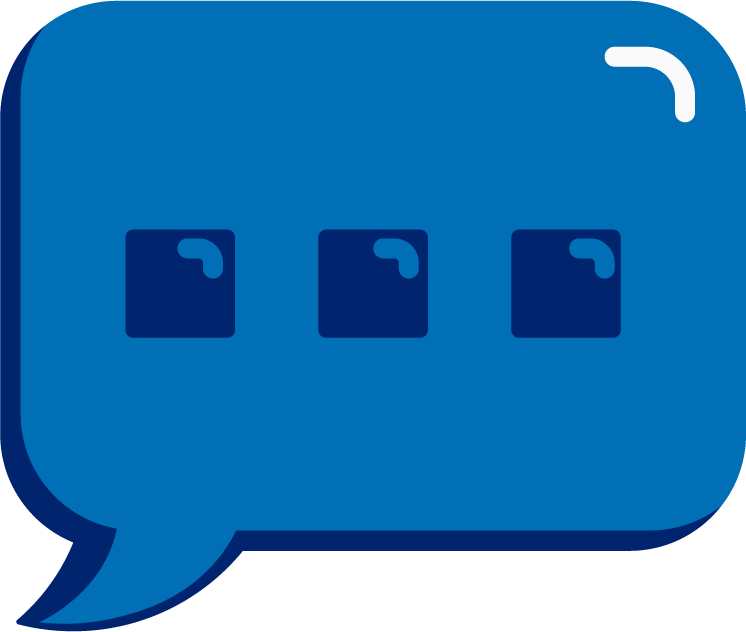 shrine
[Speaker Notes: See lesson plan for specific instructional guidance.

Blend the Sounds!
Say: Let's do another one.
Do: Point to the word shrine.
Say: Start with the vowels. I see vowel consonant e. I think we have a final bossy e here. Now, I'm looking at the consonants. S-h is actually a consonant digraph. I'm going to underline the s-h because s-h makes one sound. I think I'm ready to sound it out. /sh/ /r/ /i/ /n/. Do it with me using our Double Decker Elkonin Boxes.
Do: Segment and blend the word shrine using the Double Decker Elkonin Boxes. Take notes on the students that can accurately blend and students that may need reteaching and/or additional support.
Say: Yup! /sh/ /r/ /i/ /n/ = "shrine". Smart blending!]
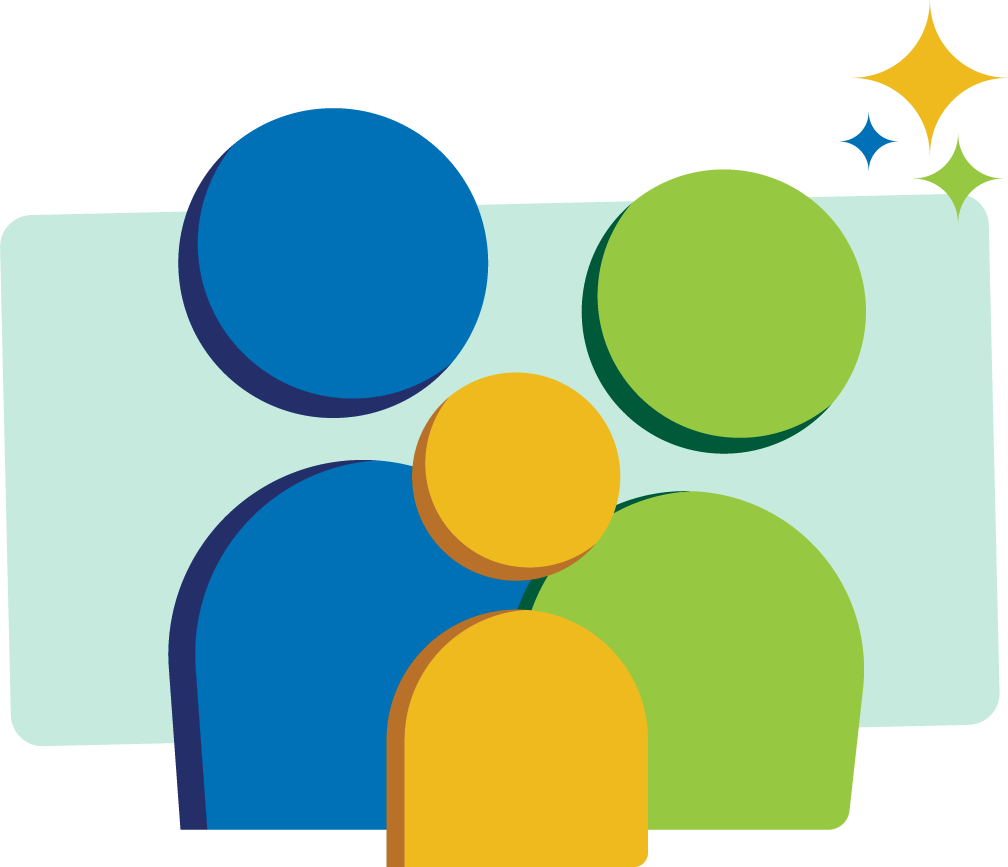 Read the words
strange
The skunk shrank into the shrubs.
shrimp
Family Activity
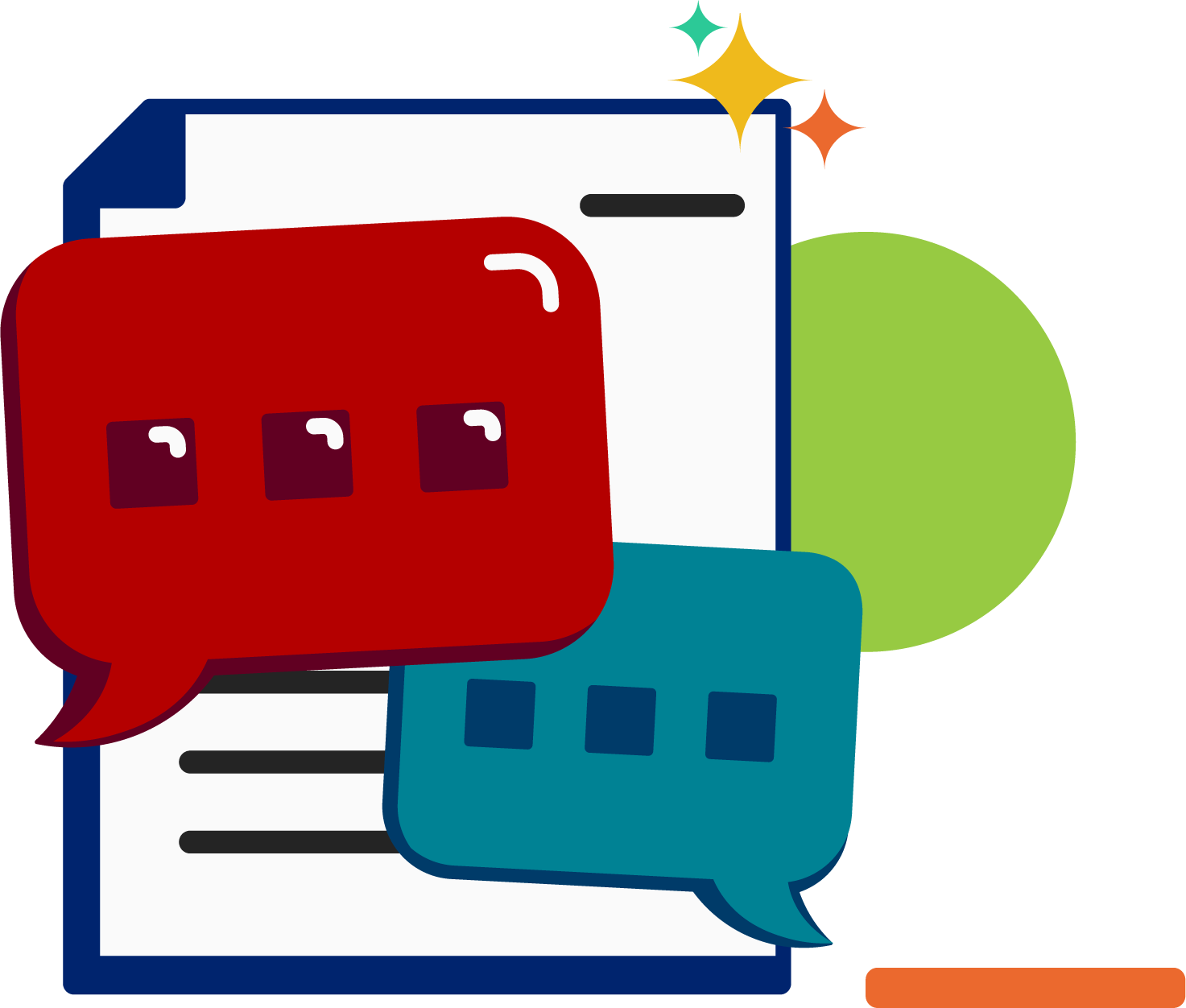 It’s time to read the words! 

It’s time to read the words, so we can read smoothly, like we are speaking!
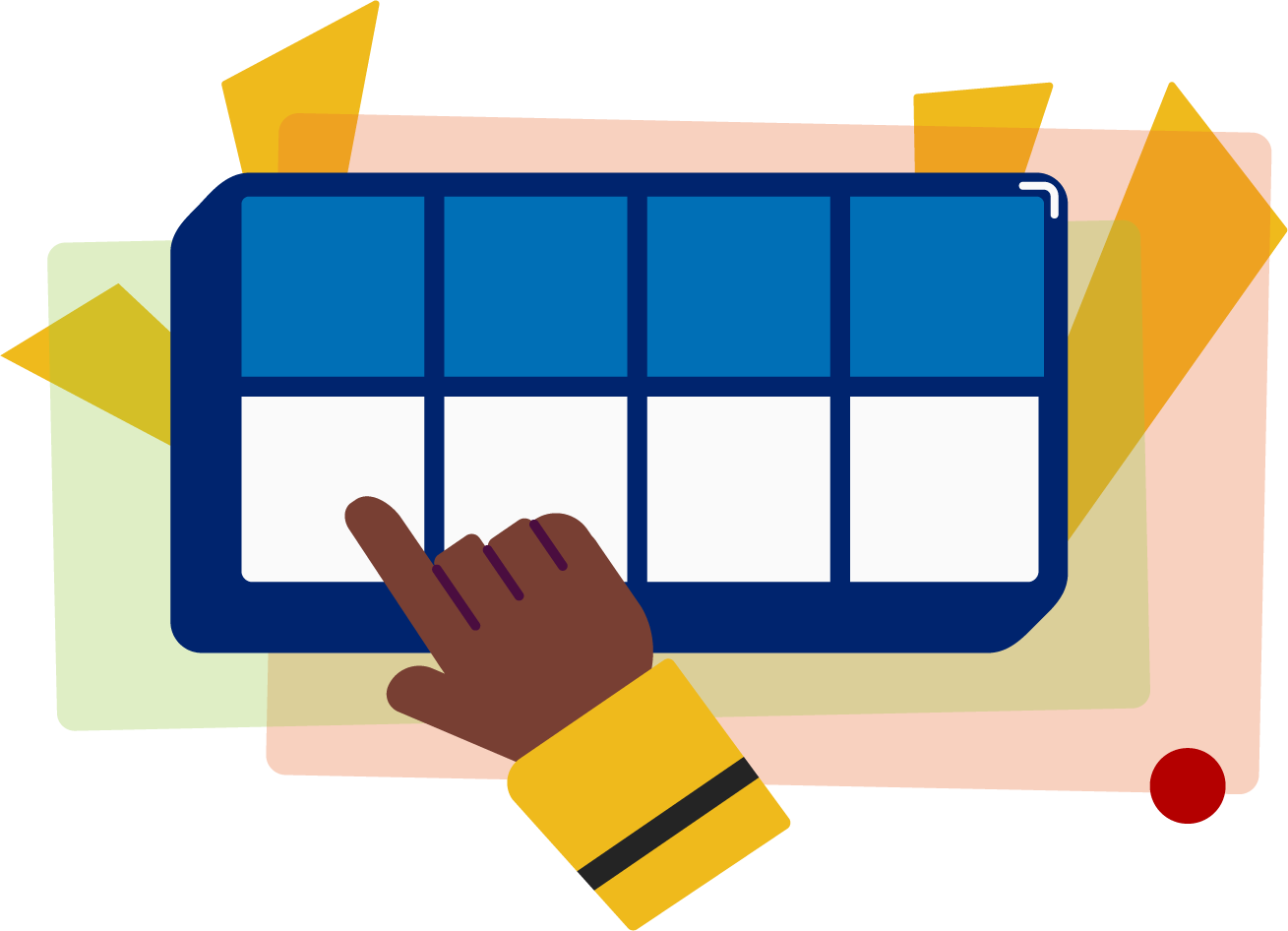 [Speaker Notes: See lesson plan for specific instructional guidance.

Read the Words!
Say: When we practice reading the words, it can help us read the words faster and faster. This helps us learn to read smoothly like when we are speaking! Repeat our chant after me! 
"It's time to read the words! 
It's time to read the words, so we can read smoothly, like we are speaking!" 
Do: Say one sentence at a time of the Read the Words chant and ask the students to repeat after you.
Say: Let's practice reading words today!

Say: We are going to read the words. When we practice reading the words, it helps us read faster and faster. This helps us focus on what we can learn from the words. Let's look at the first word.
Do: Point to the word strange.
Say: When we read this word, we look to see what spelling pattern it uses so we know what vowel sound to make. What do you see?
Do: Give students a change to analyze the word.
Say: I see that it has two vowels. Dot them! One of the vowels follows a g. I bet that e is there to make the g say the soft g sound. I think I'm ready to sound it out. /s/ /t/ /r/ /a/ /n/ /j/. Hmm. I used the short vowel sound, but that doesn't sound right. I'm going to try with the long a sound now. /s/ /t/ /r/ /a/ /n/ /j/ = "strange". That's it!
Do: Listen as students read the word. Take notes on the students that can accurately articulate the sounds and read the word and students that may need reteaching and/or additional support.
Say: Yes, the word is "strange". Let's look at the next word. How would you read this word?
Do: Point to the word shrimp.
Say: What spelling patterns do you see?
Do: Listen as students point out that there is 1 vowel so probably a 1 syllable word. They should also notice that s-h is a digraph and underline it. Once you are sure students have identified that, prompt them to blend.
Say: I'm going to show you how I did it. You check to see if you did it the same way. /sh/ /r/ /i/ /m/ /p/ = "shrimp". Show me a thumbs up if we matched or a thumb sideways if you were almost there.
Do: Display the sentence: The skunk shrank into the shrubs.
Say: Take a couple minutes to read this sentence with your partner. All of the words follow rules you've learned or are High Frequency Words you've learned. Raise your hands when you have the whole sentence read and I'll come listen. You can do it!
Do: Monitor and assist. You may support by asking students to recognize the spelling pattern, prompting students to use the long or short vowel sound, asking students to underline letters that stick together, etc.
Say: I'll read it aloud as you read it with me.
Do: Read sentence.
Say: Those brains are growing!]
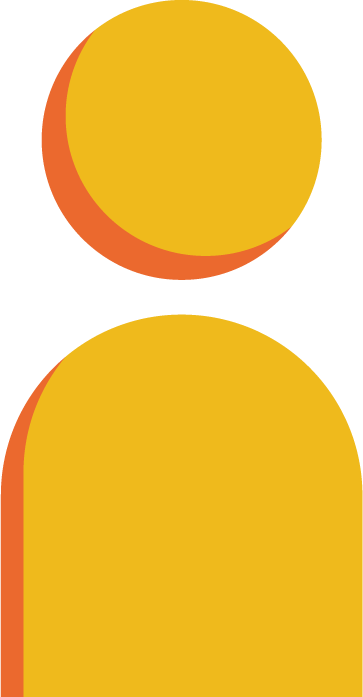 Decode the words
scrape			shrink
stretch		splash
sprig			    throne
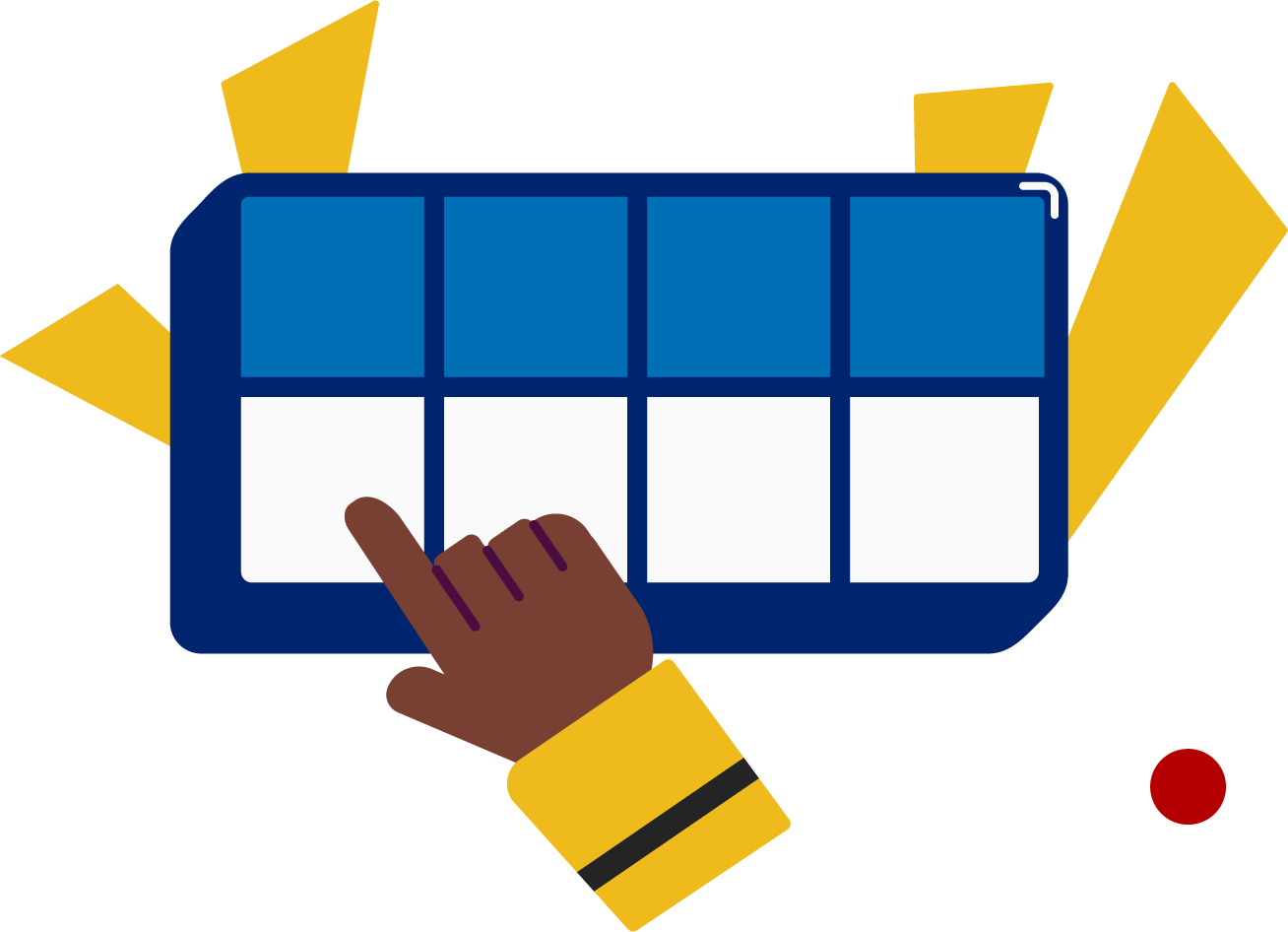 It’s time to decode the sounds in the words!

It’s time to decode the sounds in the words so we can read the words!
[Speaker Notes: See lesson plan for specific instructional guidance.

Decode the Words!
Say: Decoding is when you break up the sounds in a word and read each sound one at a time. Then you blend the sounds together to read the word! Repeat our chant after me! 
"It's time to decode the sounds in the words! 
It's time to decode the sounds in the words so we can read the words!" 
Do: Say one sentence at a time of the Decode the Words chant and ask the students to repeat after you.
Say: Let's practice decoding the sounds in words today!

Say: We are going to decode the words. Remember decoding is when you break up the sounds in a word and read each sound one at a time. Then you blend the sounds together to read the word! When we decode the sounds in words, it helps us read the words correctly. Look at our words for today.
Do: Point to the words.
Say: Follow this routine:
Underline any letters that go together. Put dots under your vowels.
Draw in the syllable break.
Look for the spelling patterns.
Name any phonetic rules that help with pronunciation.
Try reading it. Is it right? If not, try another pronunciation.
Do: Partner students.
Say: You and your partner work together to decode these words (scrape, shrink, stretch, splash, sprig, throne). I'll be by to listen. Use your Double Decker Elkonin Boxes.
Do: Listen as students decode the word. Take notes on the students that can accurately articulate the sounds and read the word and students that may need reteaching and/or additional support.
Say: Excellent work applying our new rule to decoding words today!]
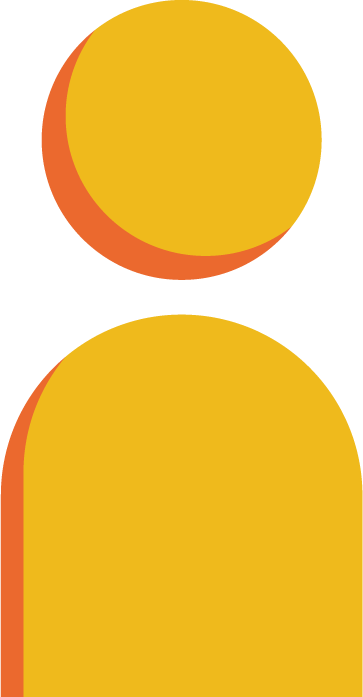 Spell the words
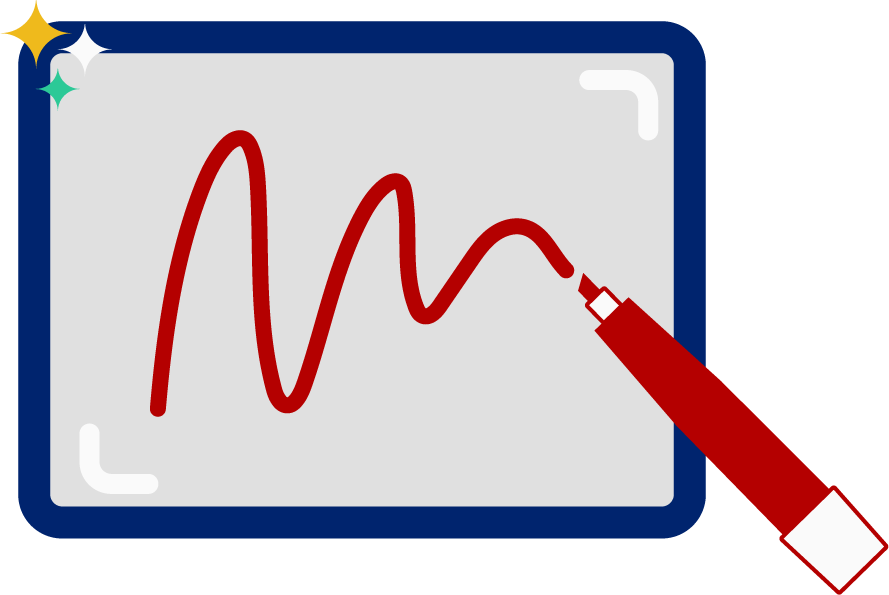 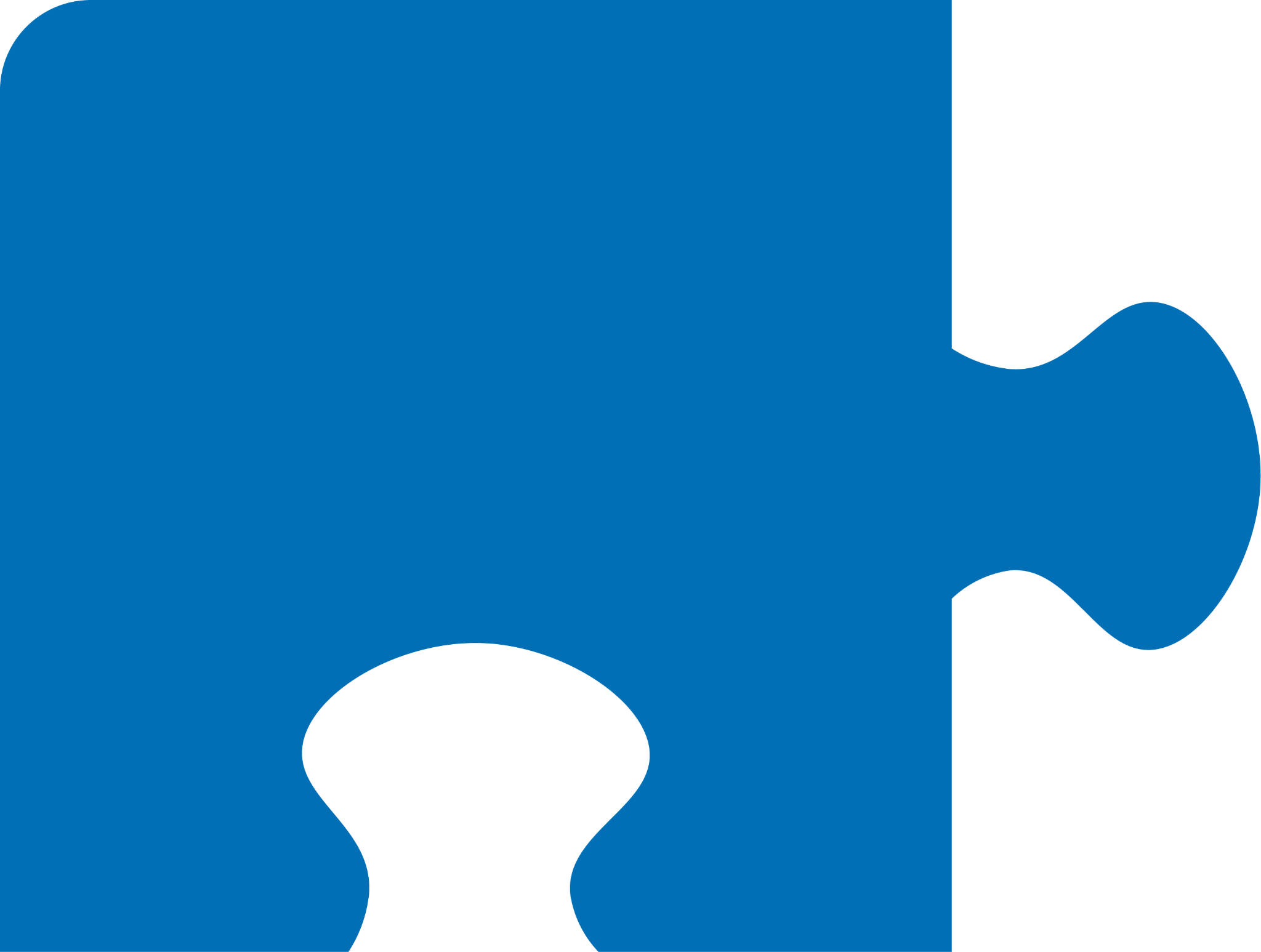 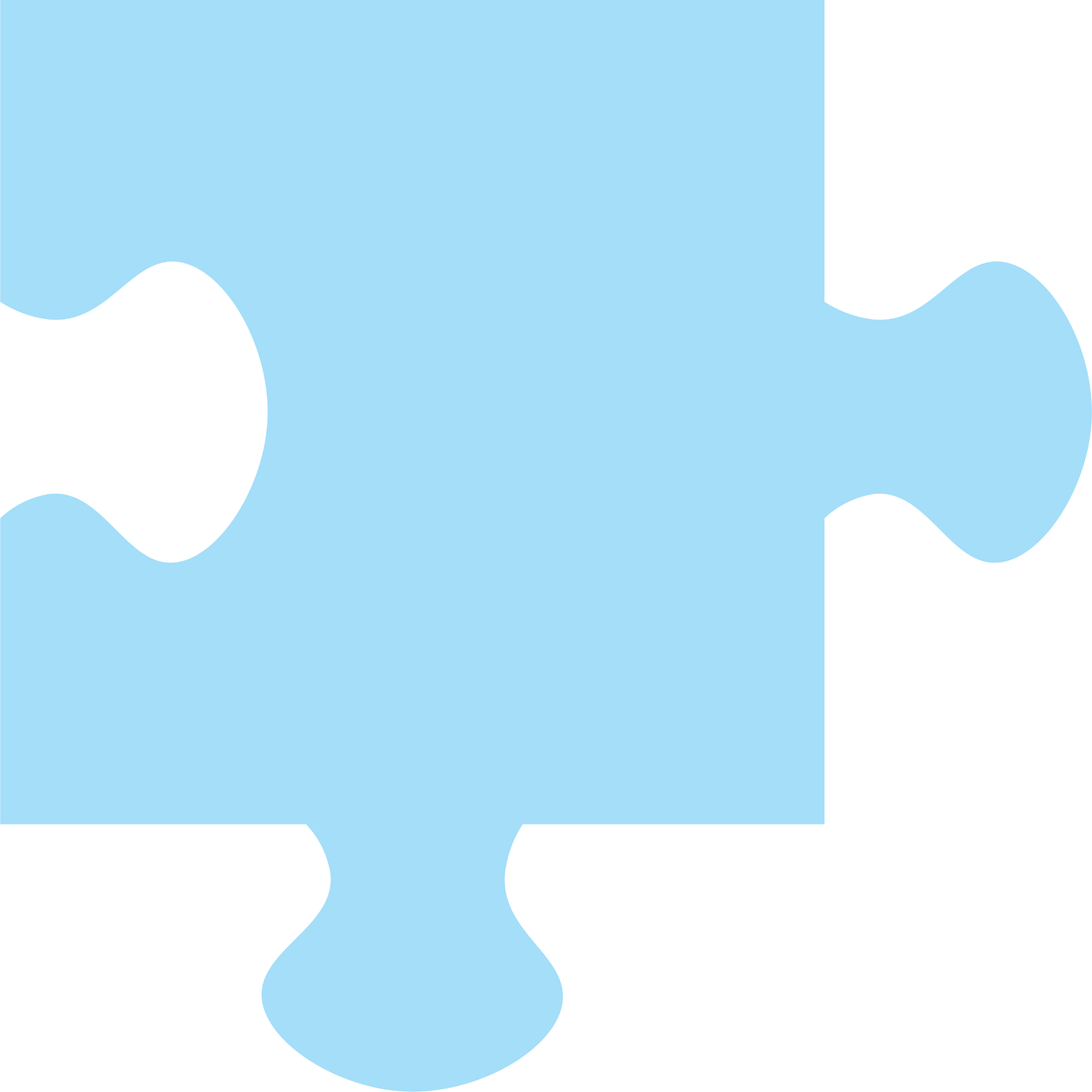 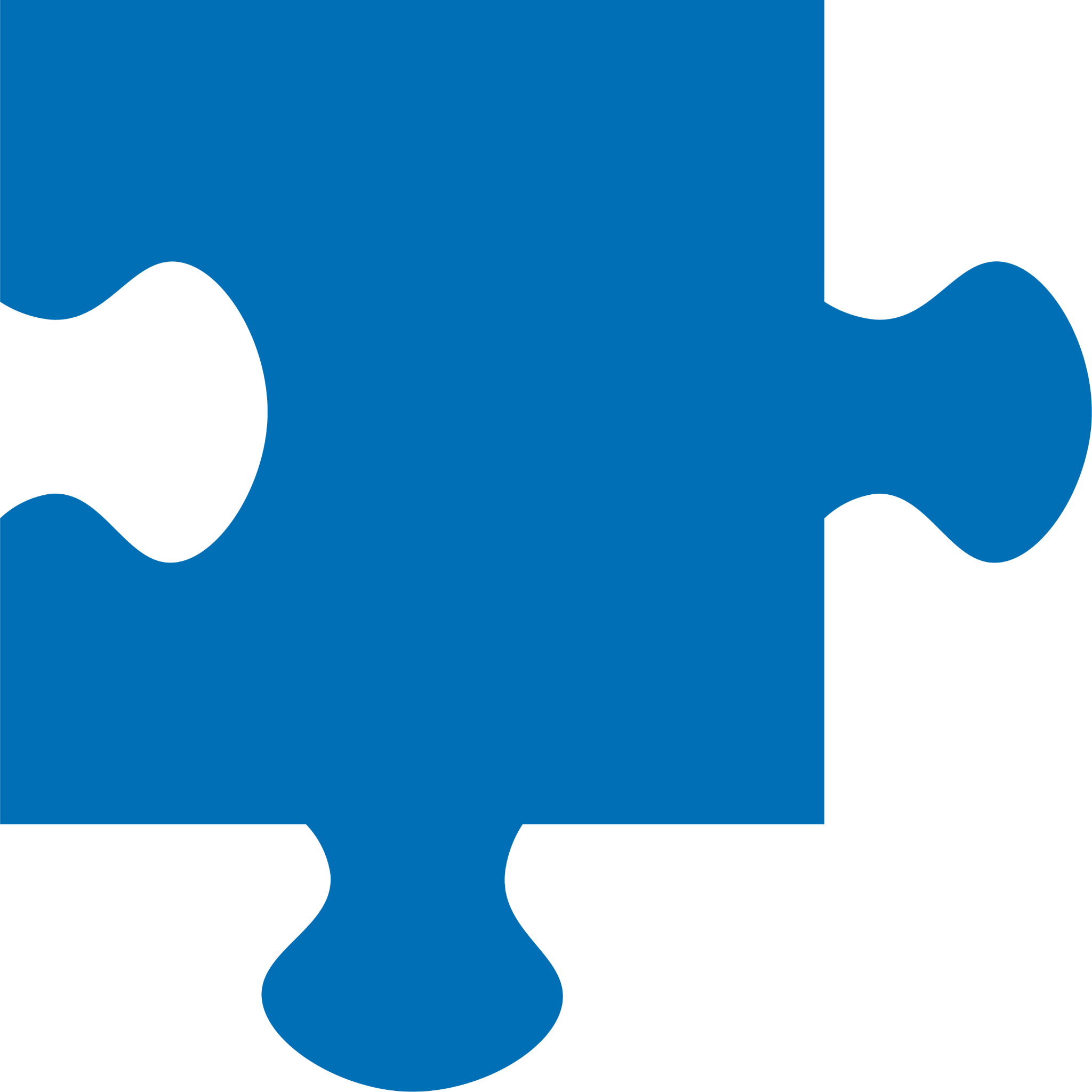 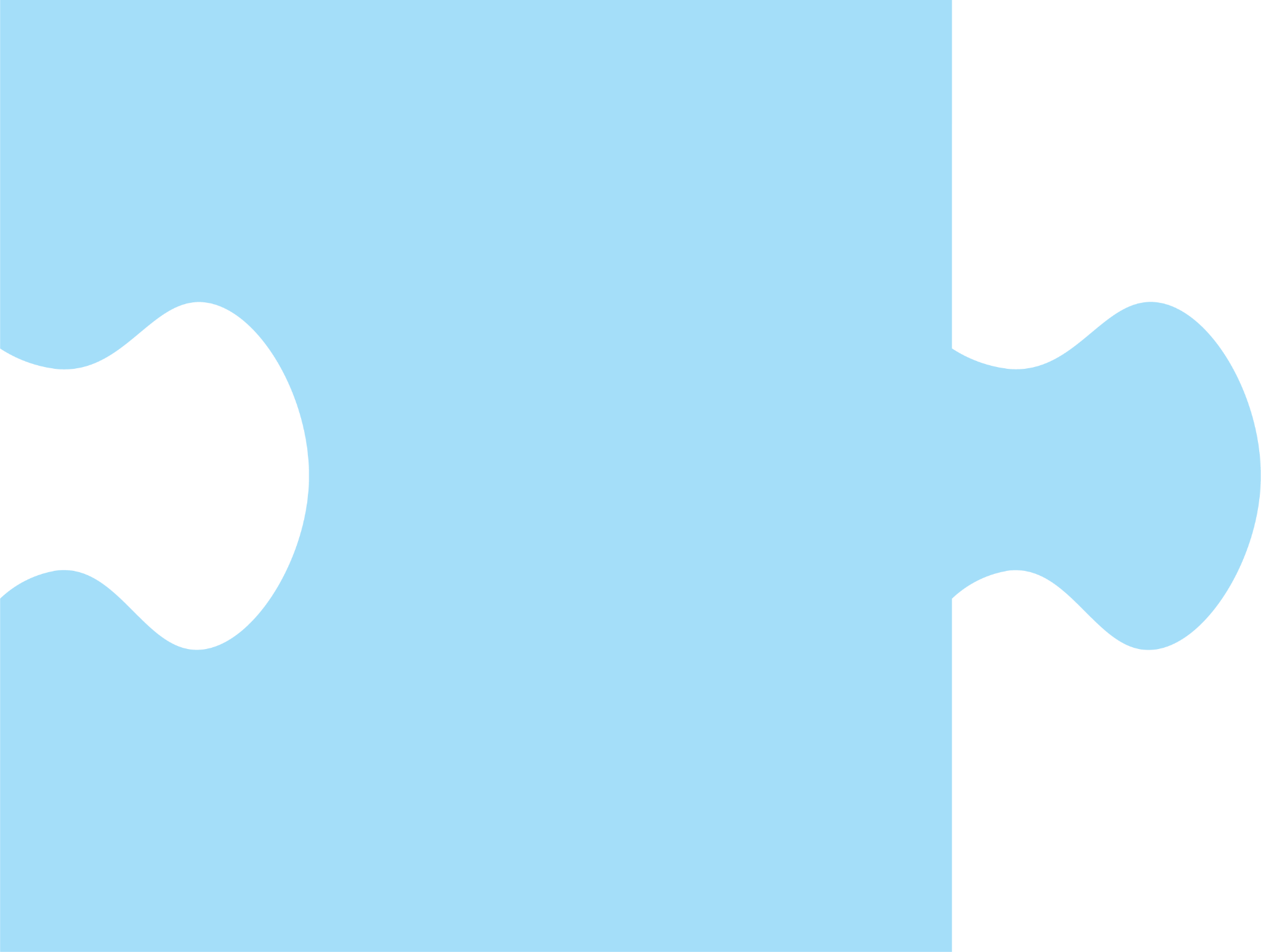 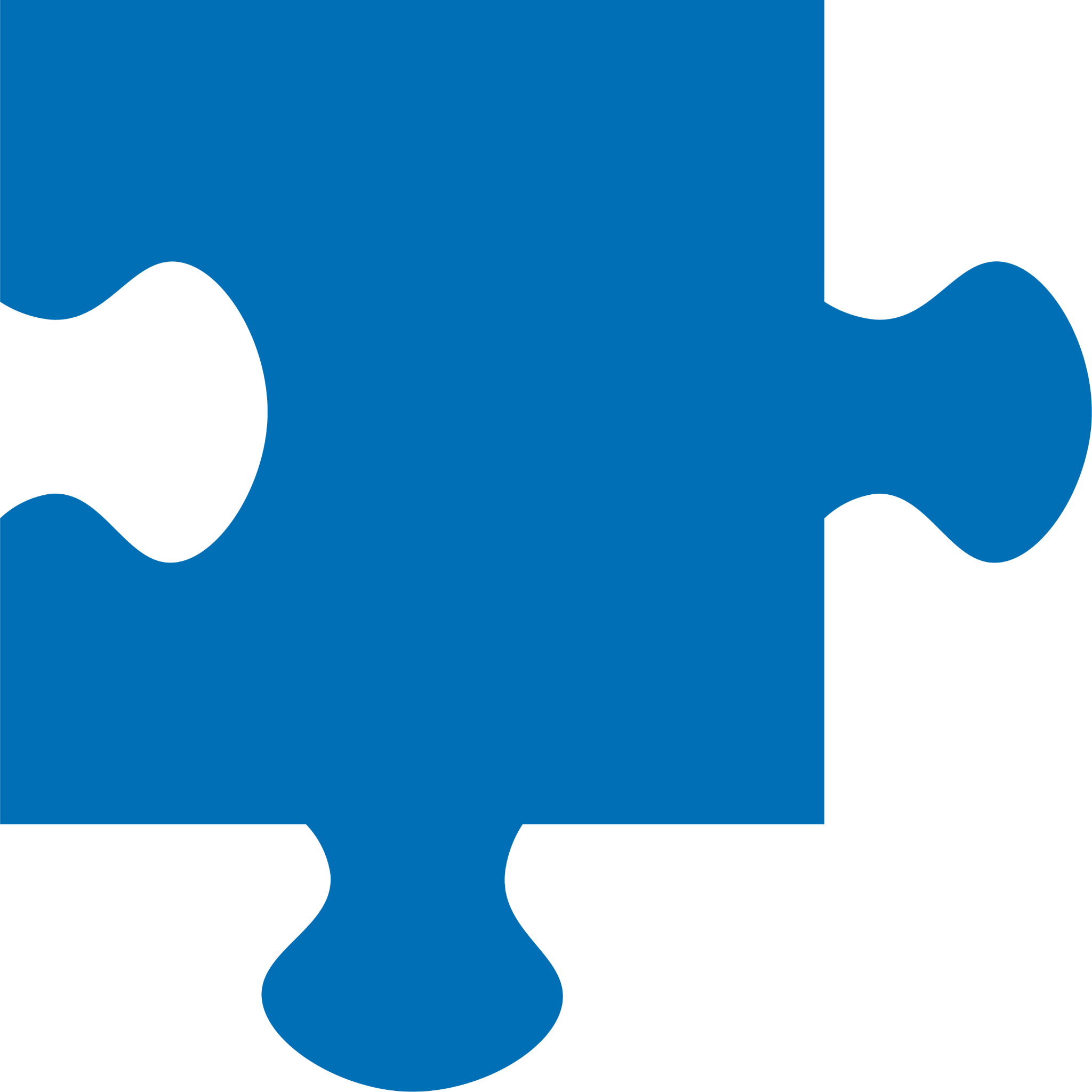 c
r
ee
ch
s
It’s time to spell the words! 

It’s time to spell the words to show we understand the rule!
[Speaker Notes: See lesson plan for specific instructional guidance.

Spell the Words!
Say: When we can spell words, it shows that we met the target. When we hear the sounds, we can match the sounds to the correct letters and spell the word! Repeat our chant after me!
"It's time to spell the words! 
It's time to spell the words to show we understand the rule!" 
Do: Say one sentence at a time of the Spell the Words chant and ask the students to repeat after you.
Say: Let's practice spelling words today!

Say: We are going to spell the words. Remember when we can spell words with the correct rule it shows that we met the target. When we hear the sounds we can match the sounds to the correct letters and spell the word! Listen to our words for today. The word is screech. How would we spell the word screech. Let's listen to the sounds and match the sound to the correct letter. The word is "screech". Let's use our Double Decker Elkonin Boxes to segment each sound.
Do: Repeat the word as students try segmenting sounds.
Say: Now that we've segmented the word, let's match spelling to sound. /s/ /k/ /r/ = s-c-r. I hear a long e. What are some ways we can spell that?
Do: Allow students to answer e-e and e-a.
Say: Let's use e-e. So far we have s -c- r- e- e. My last sound is /ch/. I think we spell that c-h. Let's put it all together. s-c-r-e-e-c-h = "screech". Use your whiteboards.
Do: Watch as students spell the word using the letter and sound connections. Take notes on the students that can accurately articulate the sound and spell the word and students that may need reteaching and/or additional support.
Say: Yes, when we spell the word screech we write the letters s-c-r-e-e-c-h.]
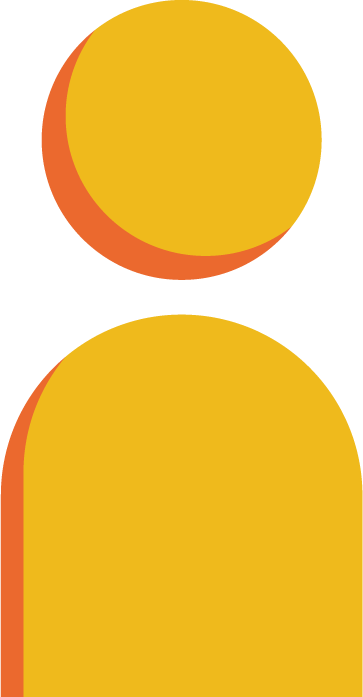 Spell the words
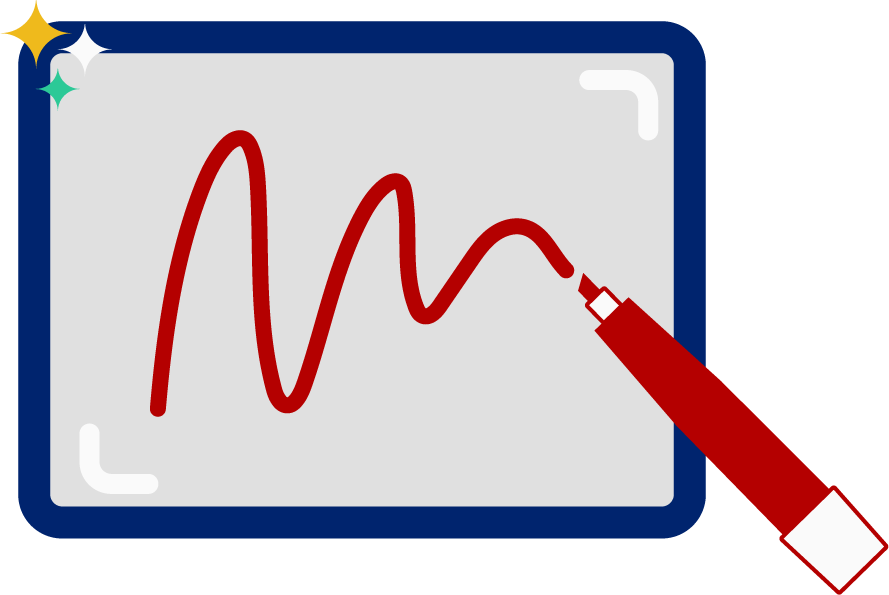 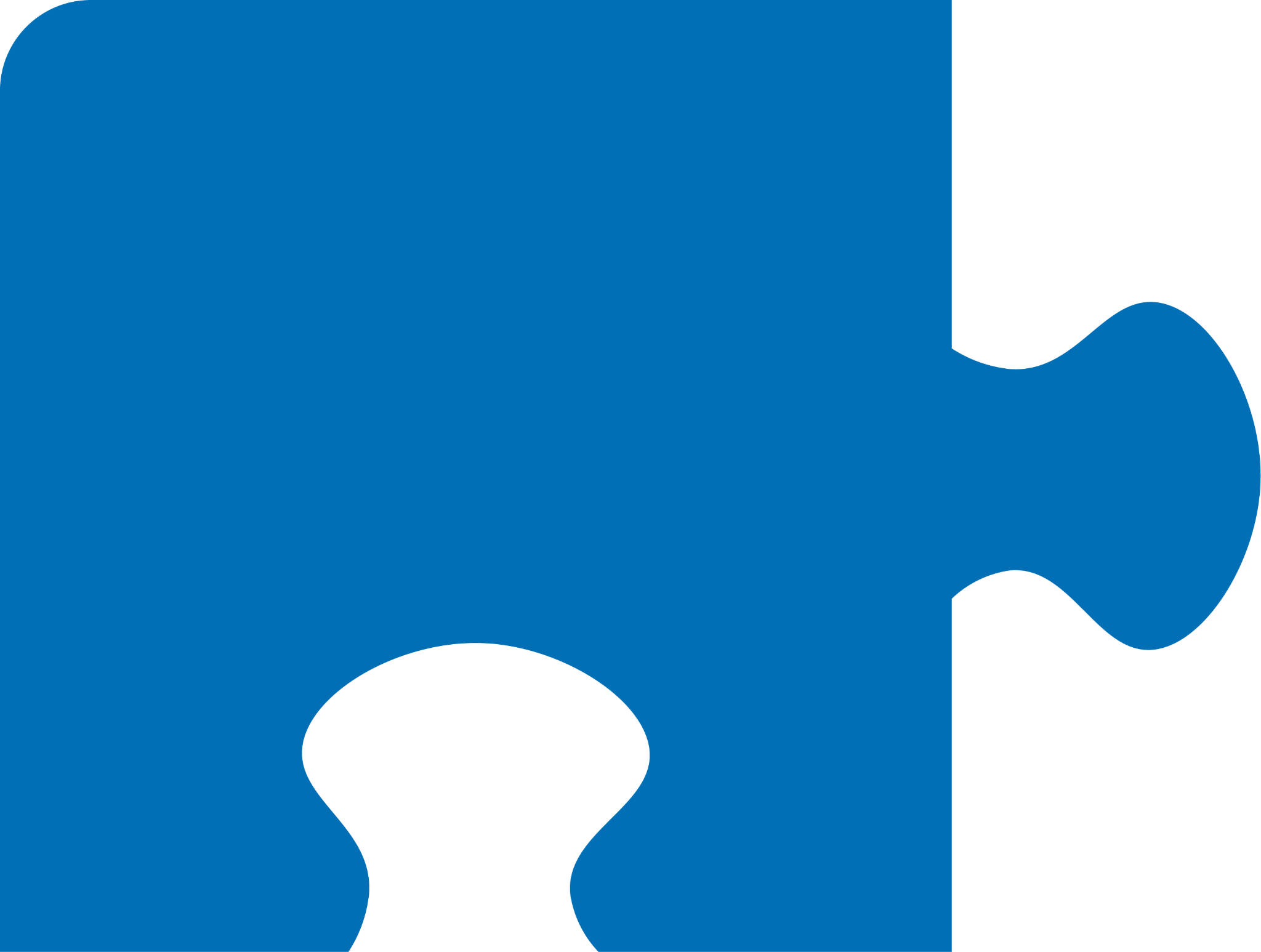 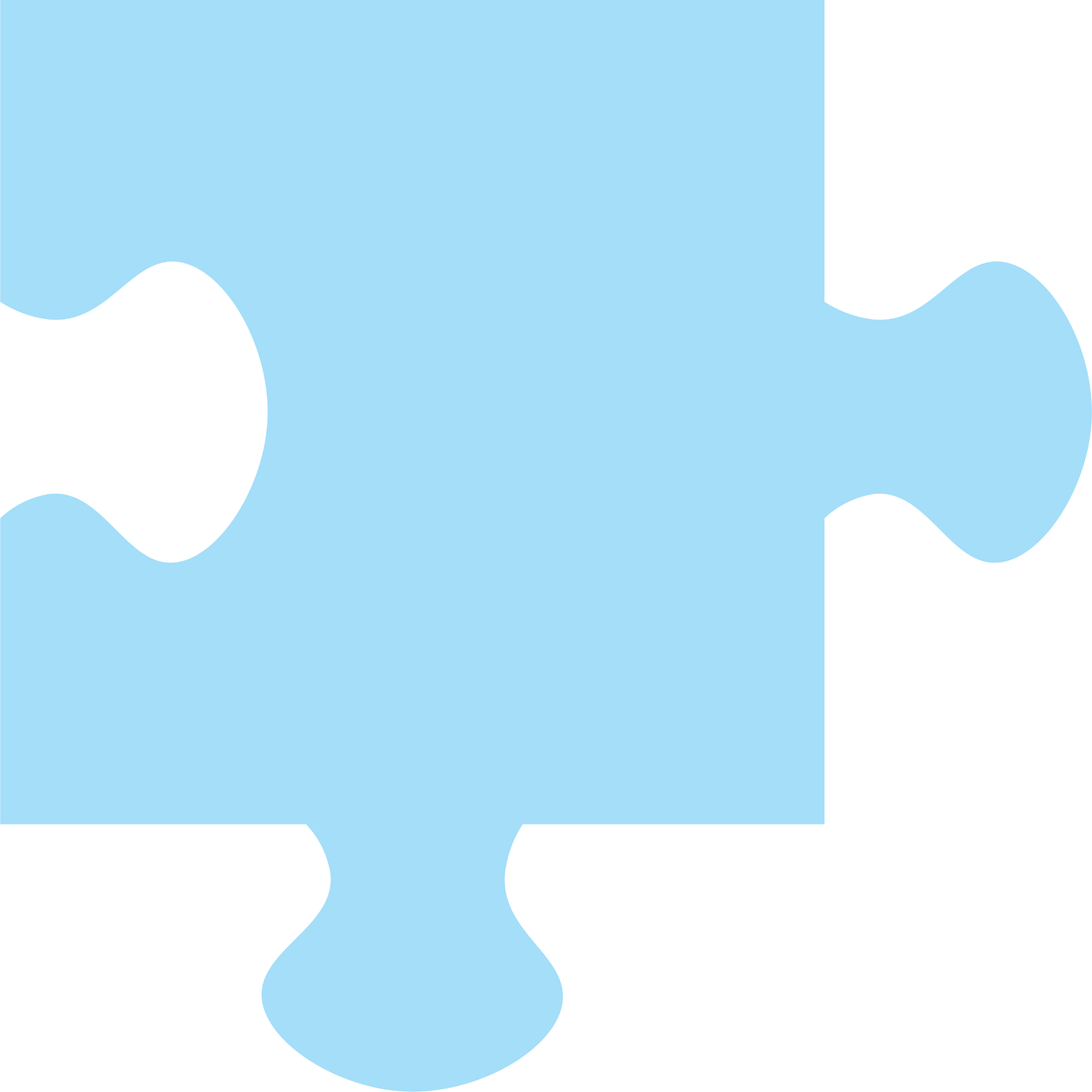 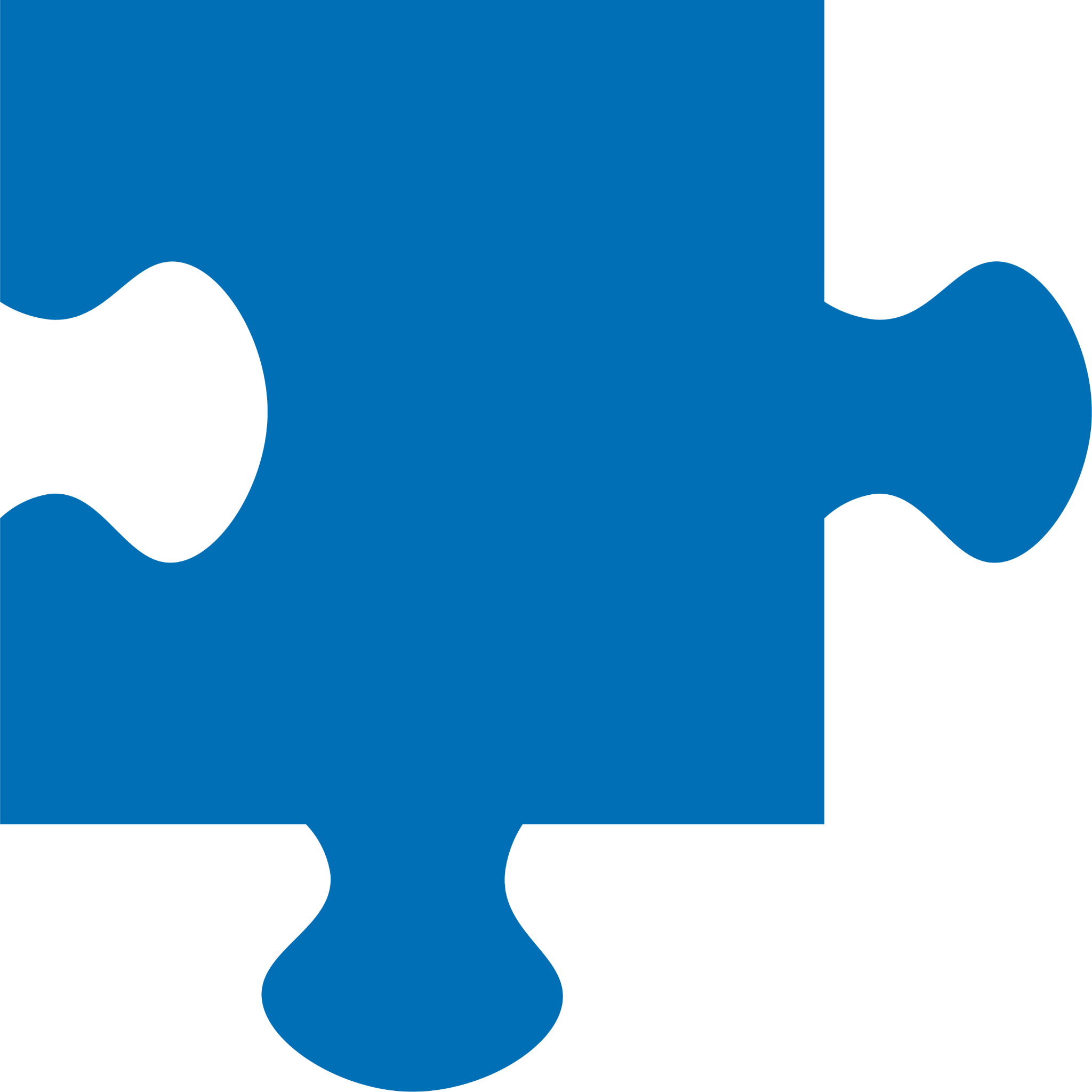 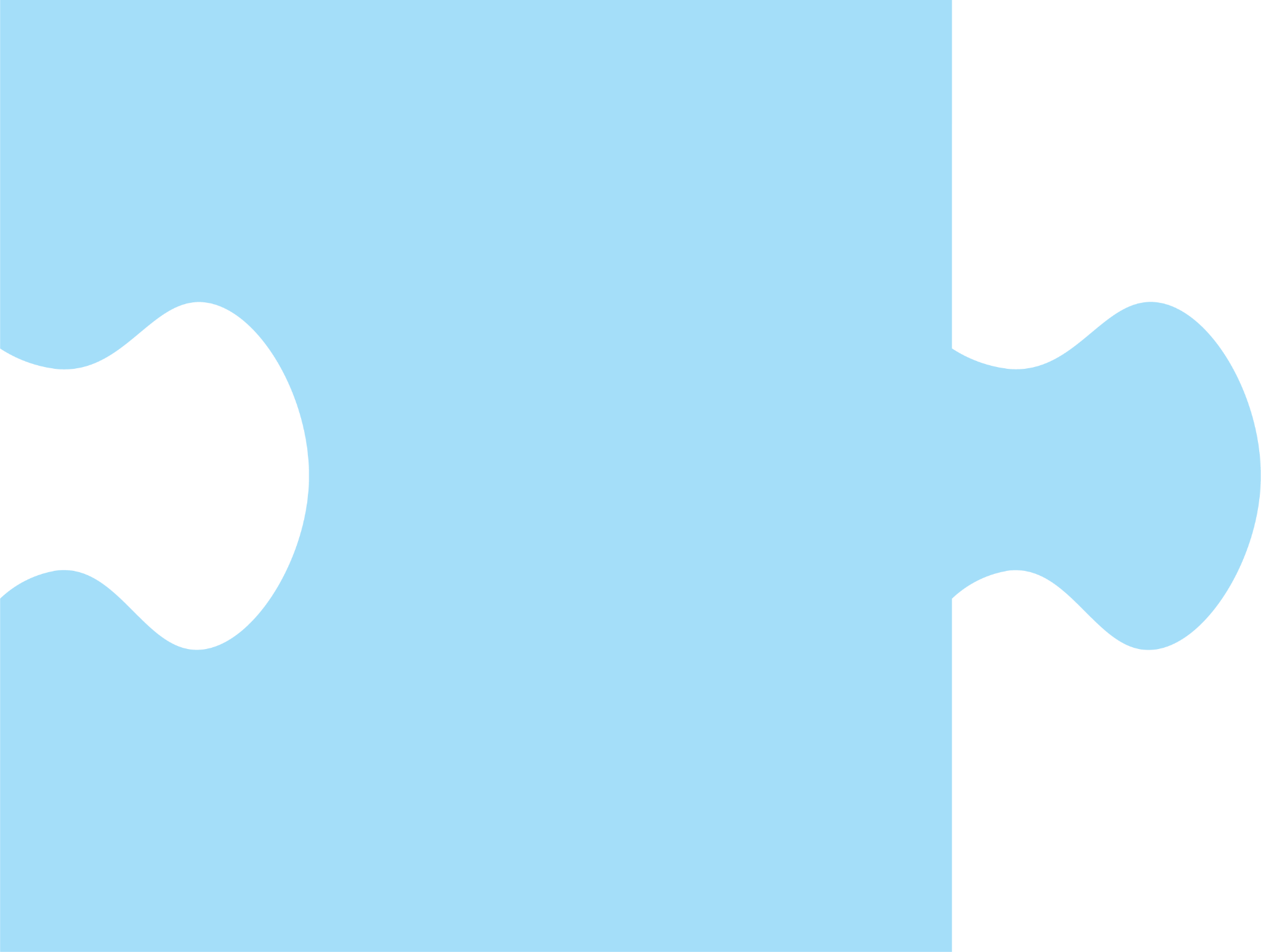 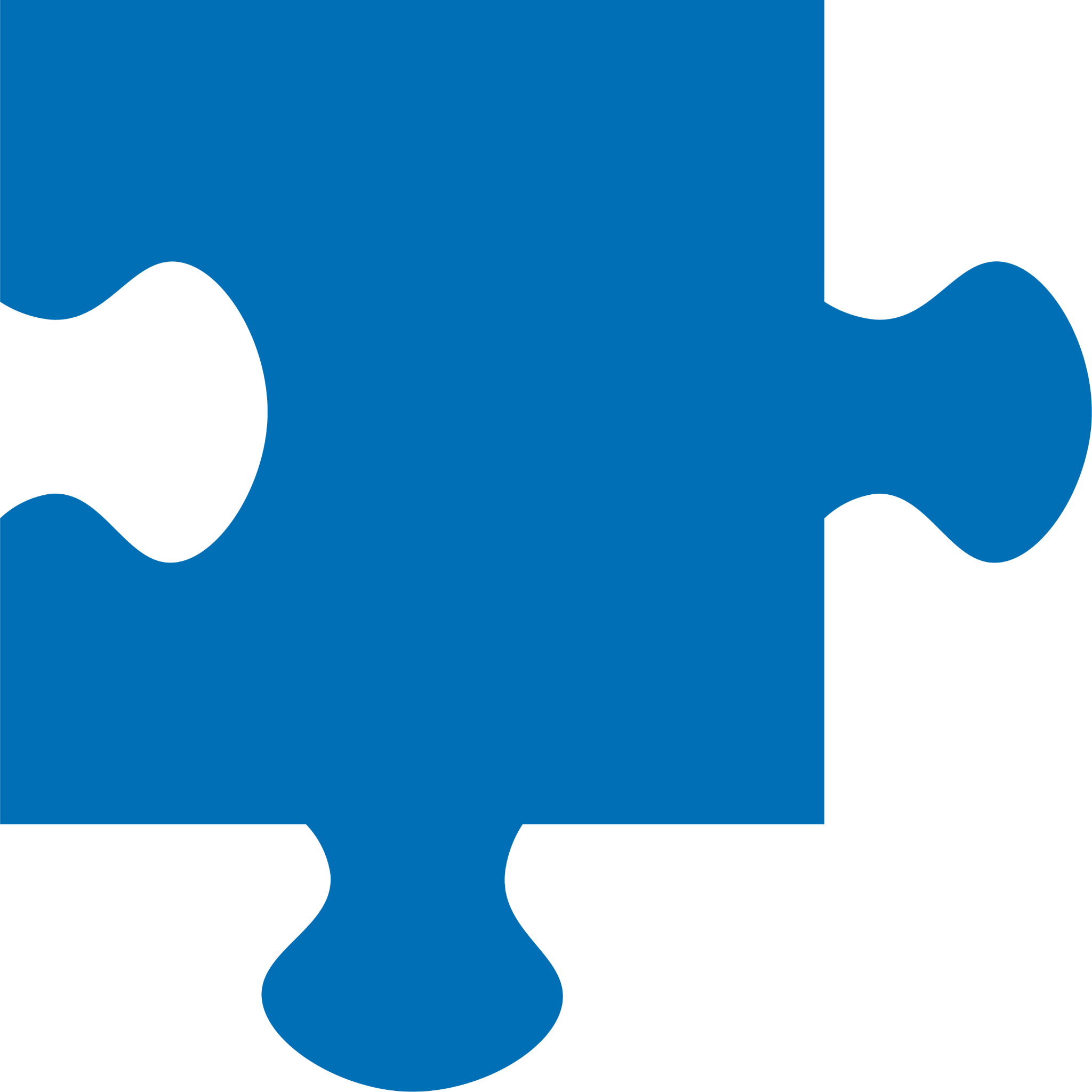 c
r
ee
n
s
[Speaker Notes: See lesson plan for specific instructional guidance.

Spell the Words!
Say: What about if we spell screen? Use your whiteboards.
Do: Encourage students to use what they did for spelling screech and apply it to spelling screen. Circulate and coach students as needed.
Say: Let's check! You check your work as I reveal my work. I spell screen s-c-r-e-e-n. How did you do? Great thinking! Awesome job spelling words today!]
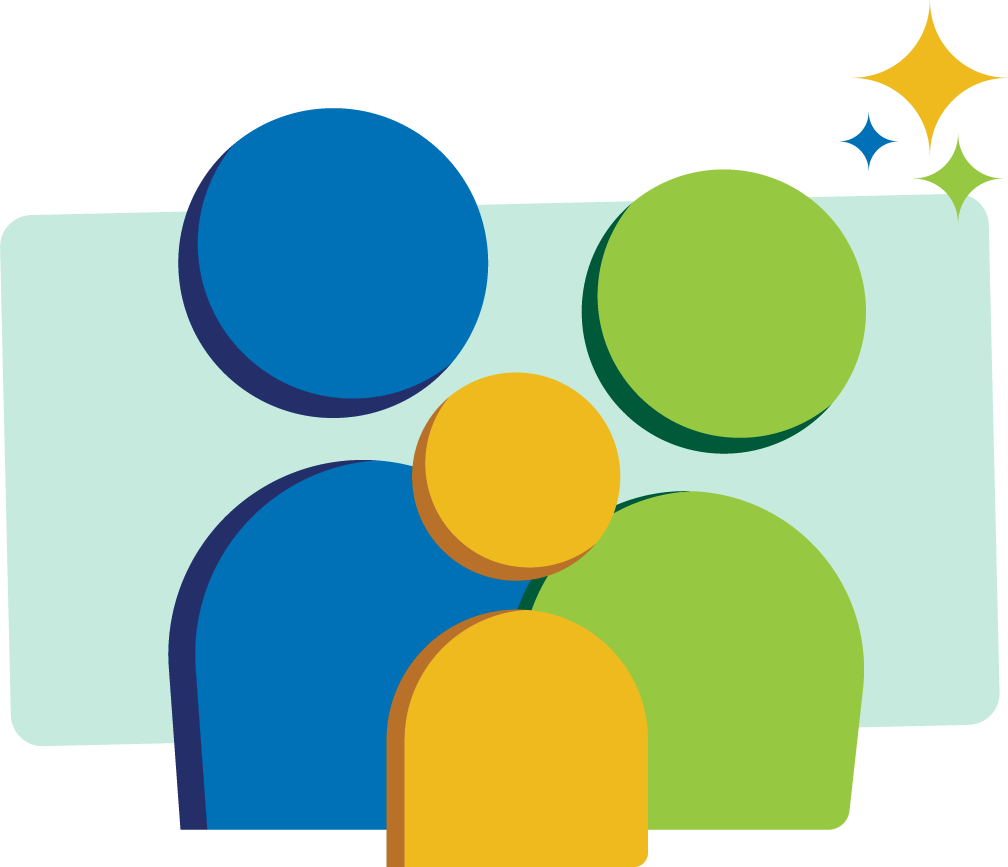 High Frequency Words
house
Family Activity
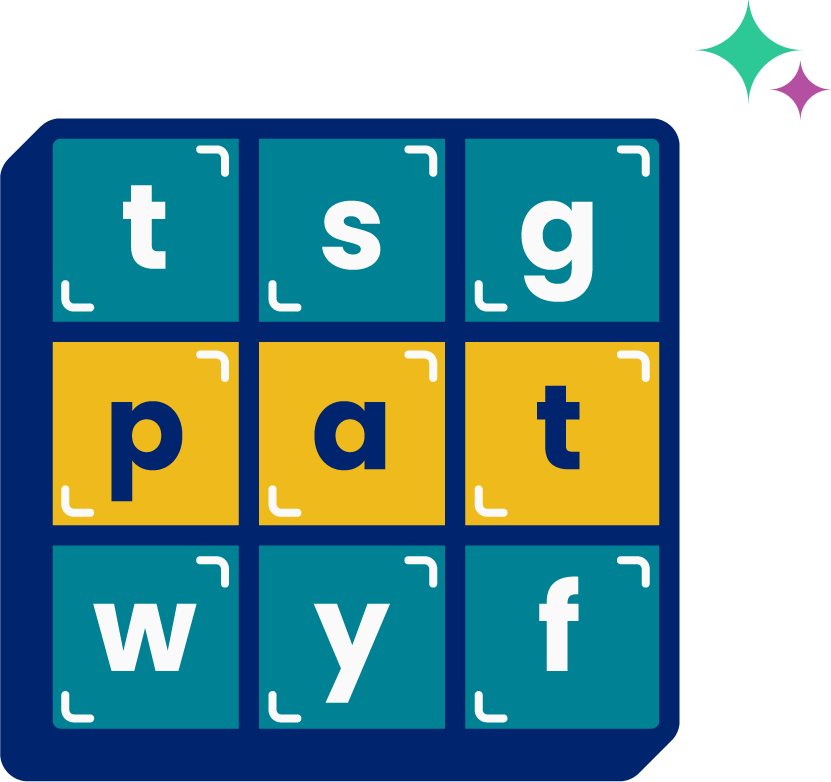 We see high frequency words all the time!

Let’s figure out how to read them!
[Speaker Notes: See lesson plan for specific instructional guidance.

High Frequency Words!
Say: Some words we can sound out now, some words we'll learn how to sound out later, and some words are rule breakers and we can't sound out. Words that show up a lot in books are called High Frequency Words. Let's learn some! Repeat our chant after me!
"We see high frequency words all the time! 
Let's figure out how to read them!"
Do: Say one sentence at a time of the High Frequency Words chant and ask the students to repeat after you.
Say: Let's read our high frequency words!

Say: Today, we're learning 1 new word that doesn't make the sounds it looks like it should. Some of these high frequency words are tricky, but not too tricky for us!
Do: Display the word house.
Say: This word makes the sounds /h/ /ou/ /s/ = house. The e doesn't have a job. Read this word with me.
Do: Listen to responses.
Say: Yes! h-o-u-s-e says "house". Read it again.
Do: Point to words and listen to students read.
Say: Excellent! Let's read our previous high frequency words!
Do: Point to or hold up all the high frequency words to this point as the students read them.
Say: Excellent work learning 1 new high frequency word today.

house]